CALCULUS
Continuity
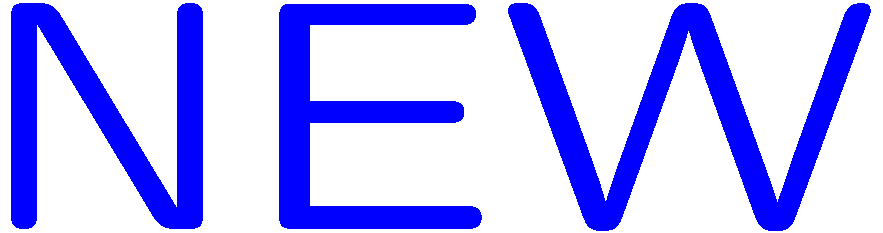 1
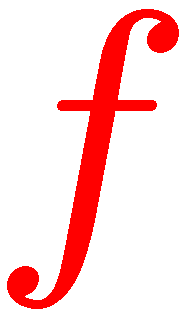 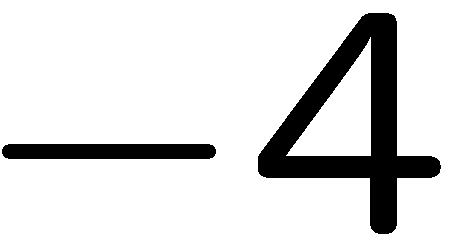 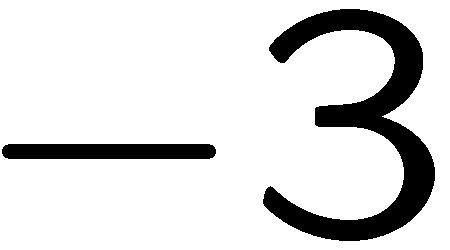 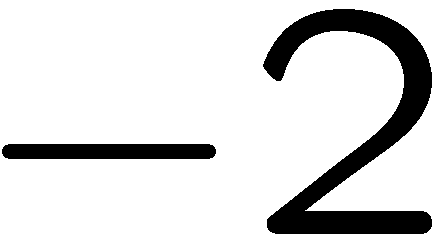 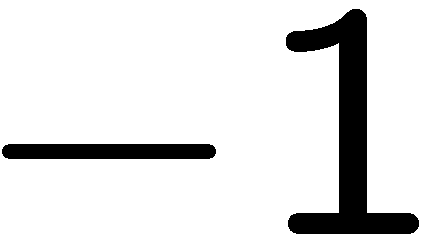 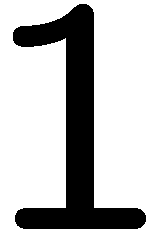 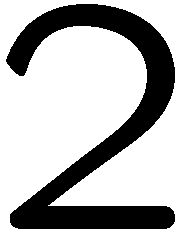 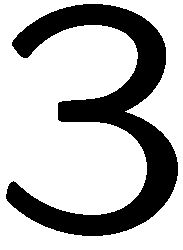 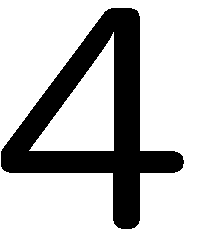 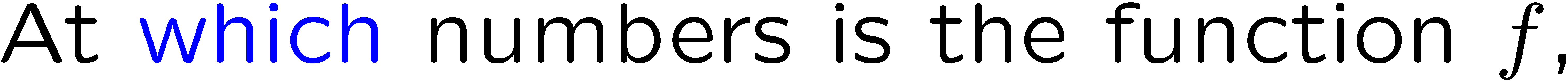 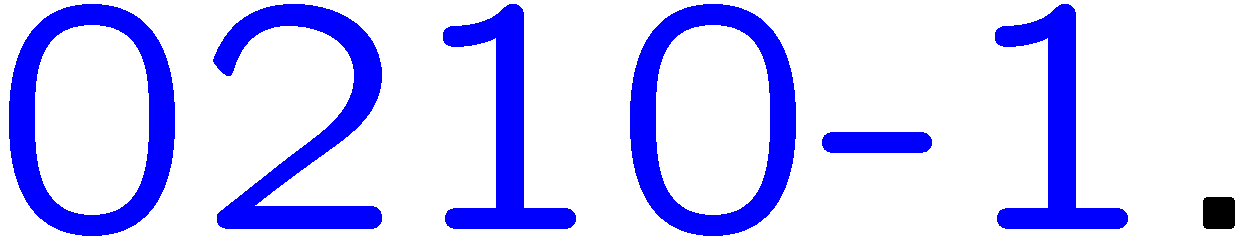 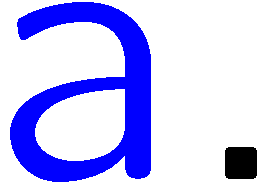 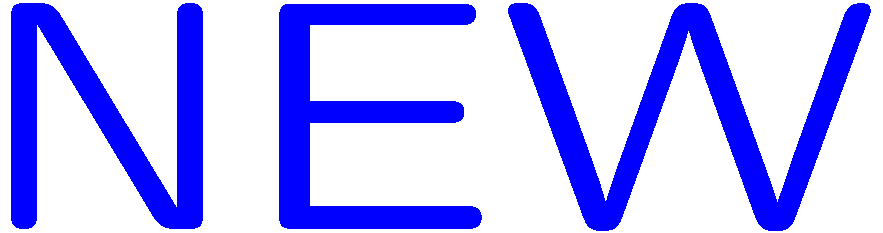 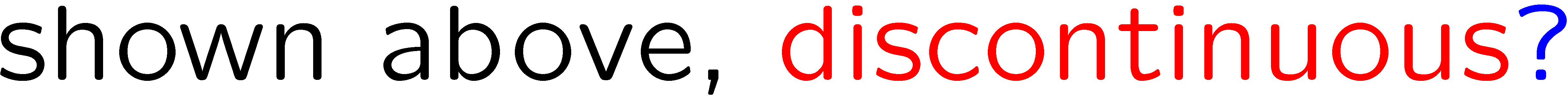 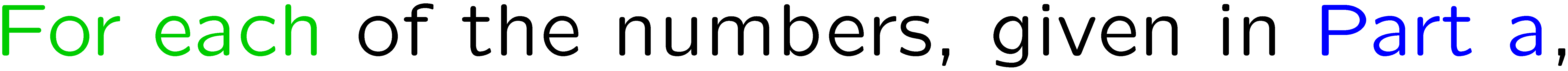 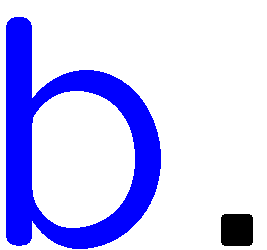 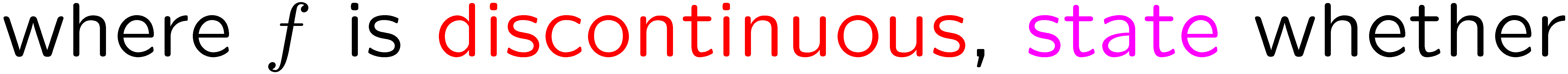 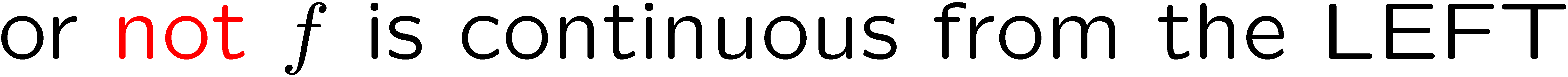 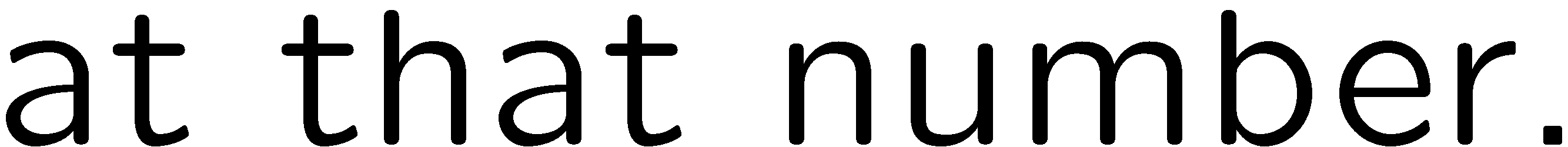 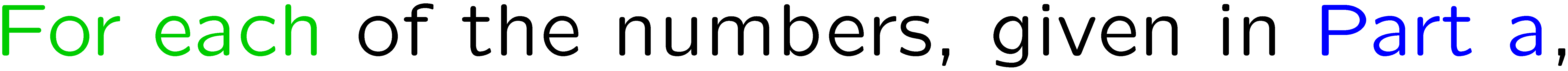 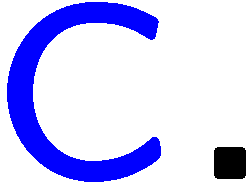 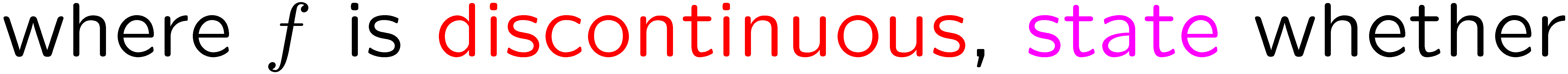 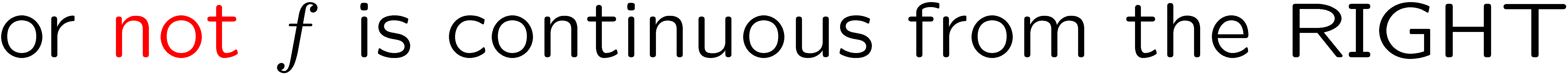 2
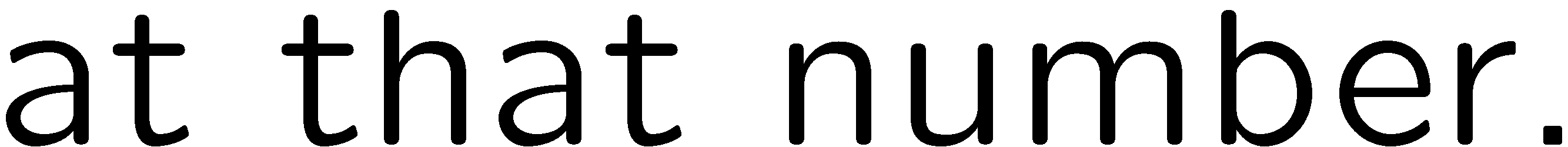 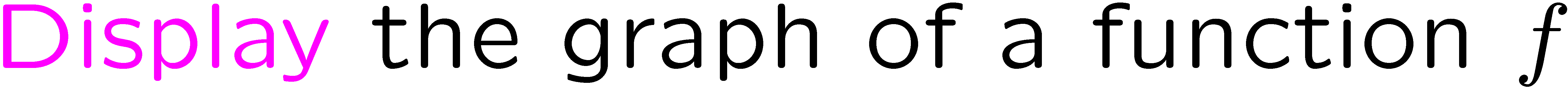 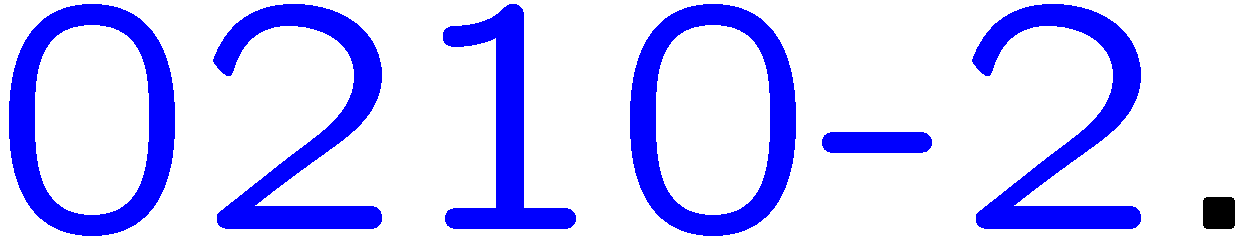 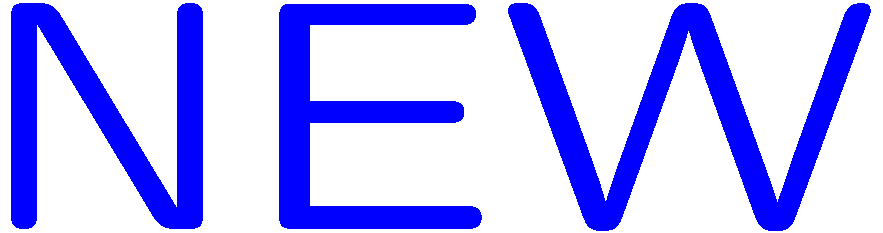 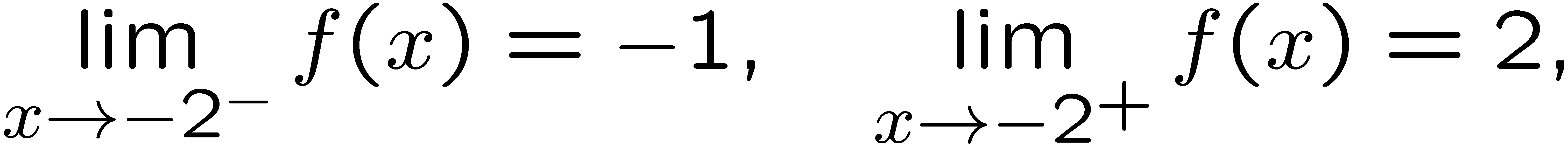 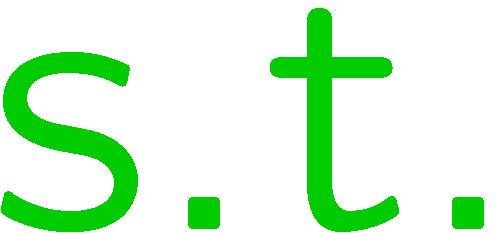 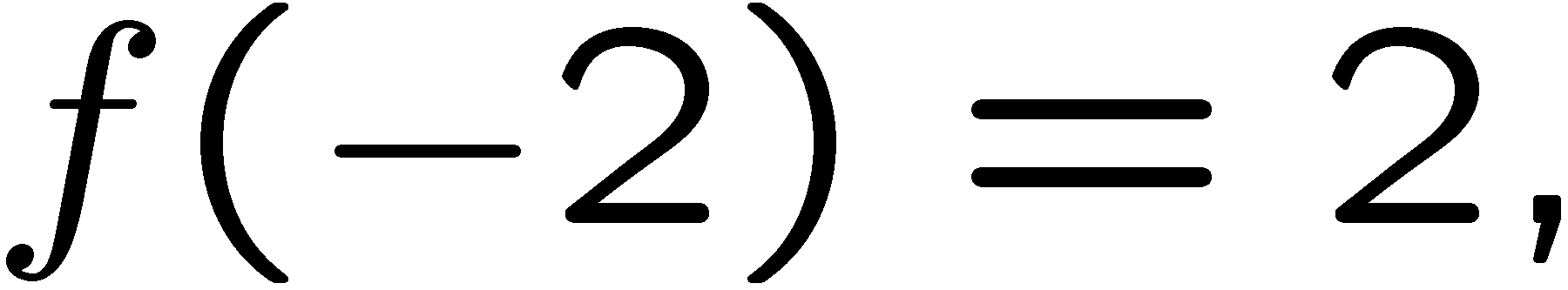 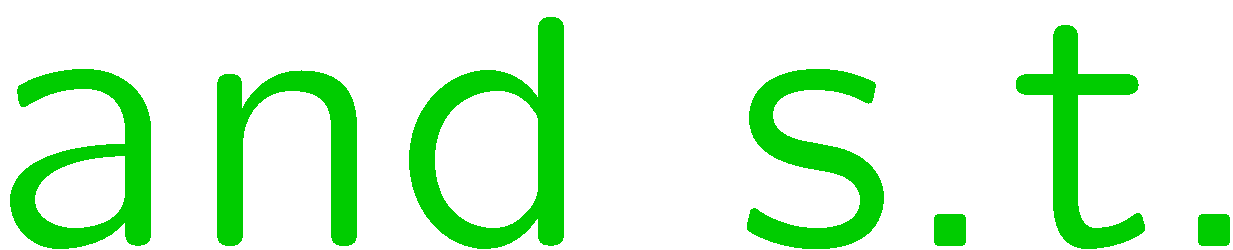 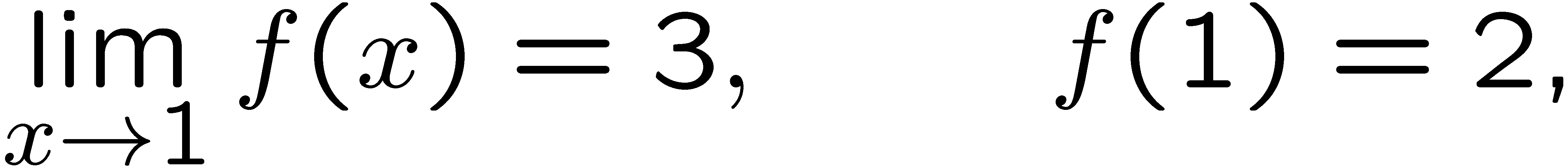 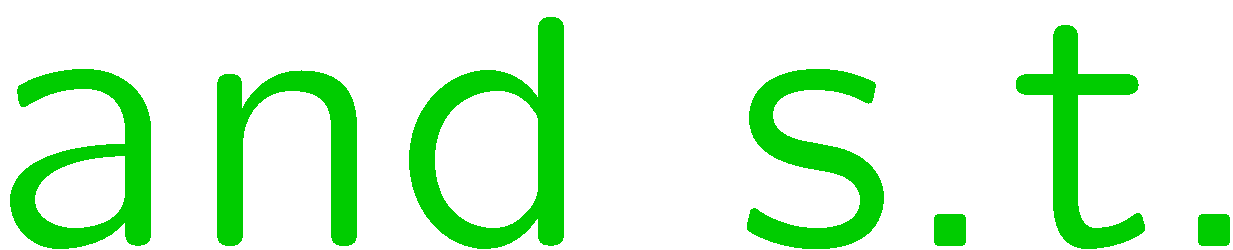 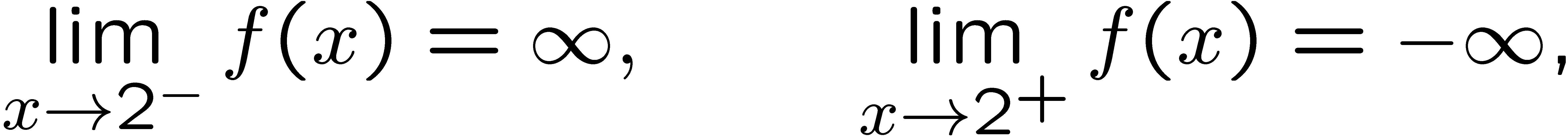 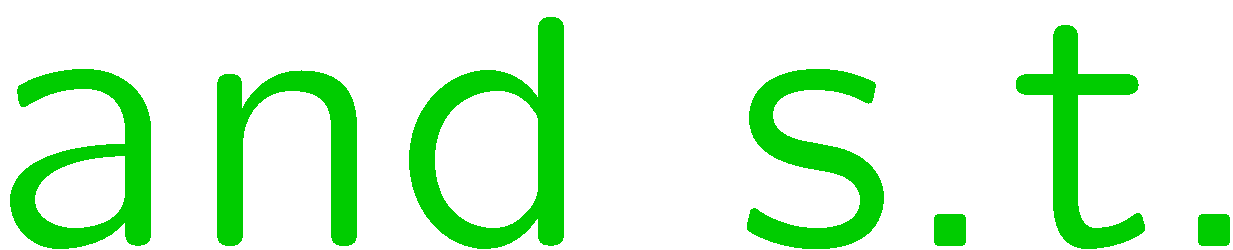 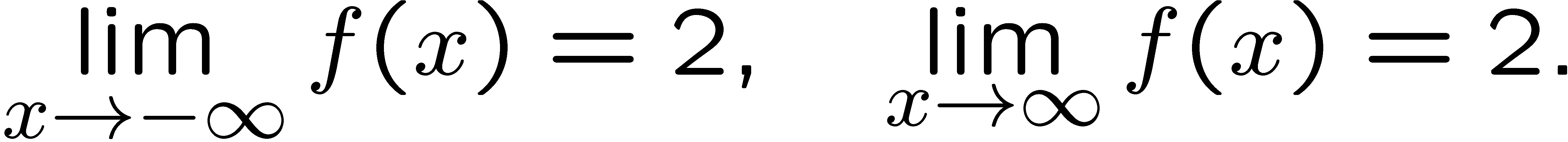 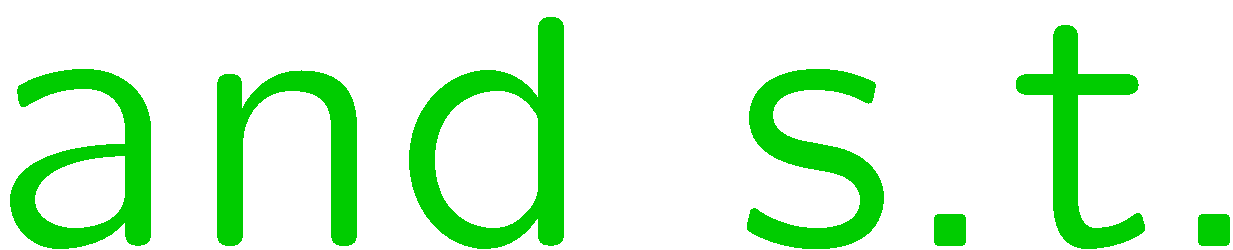 3
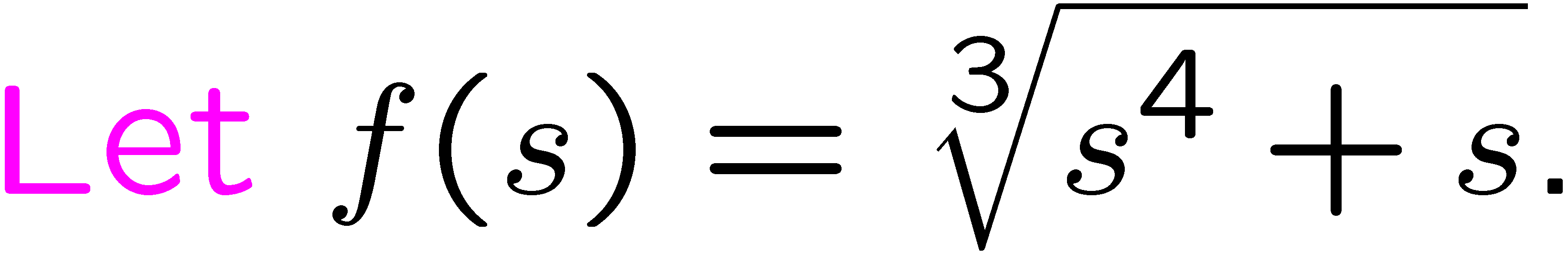 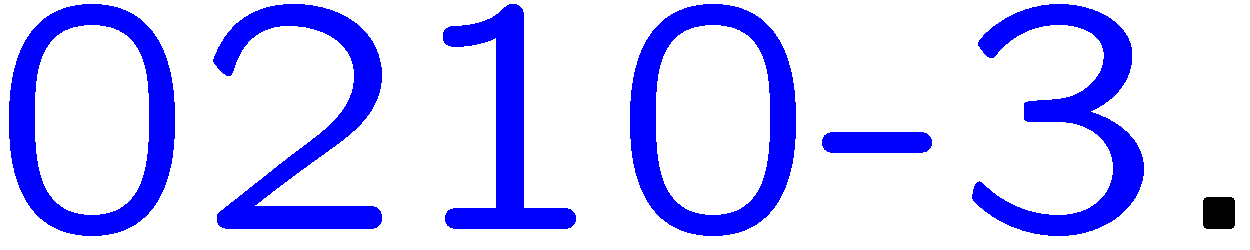 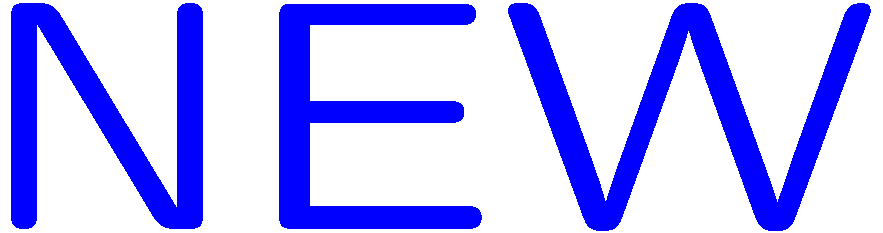 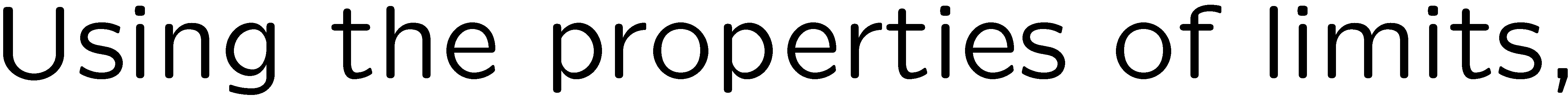 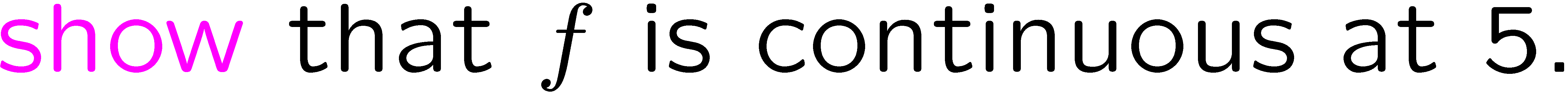 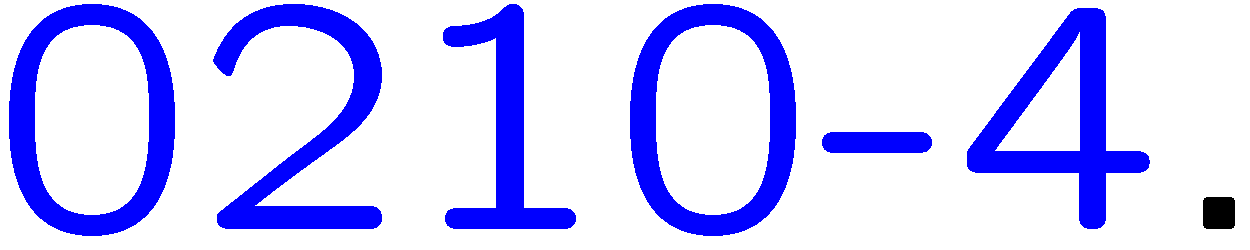 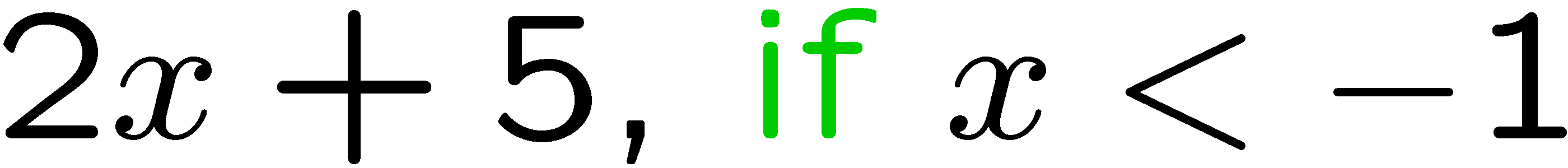 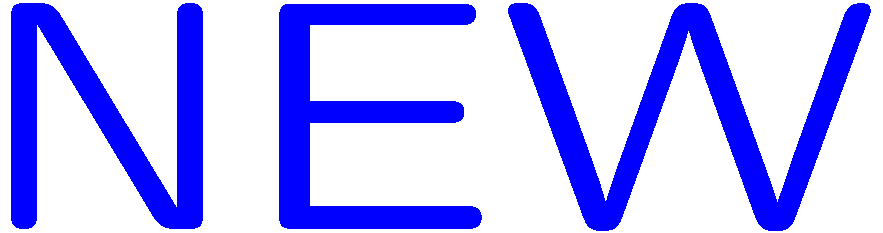 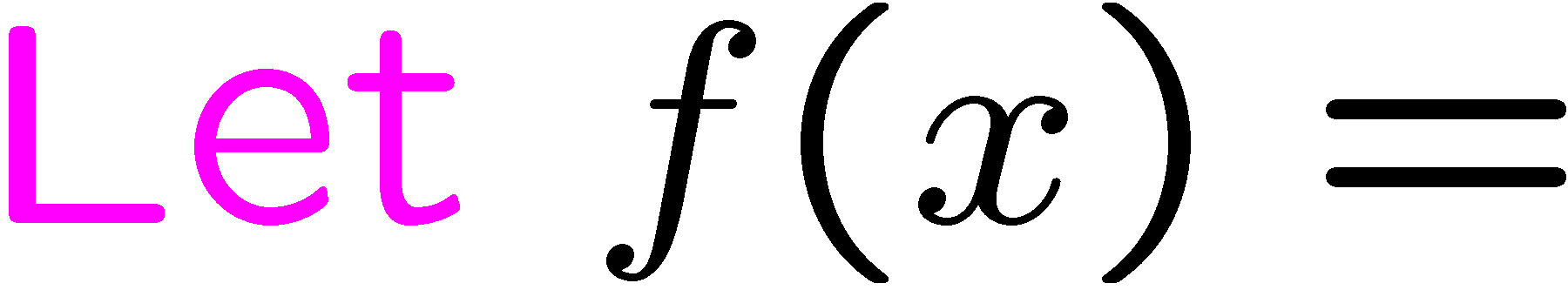 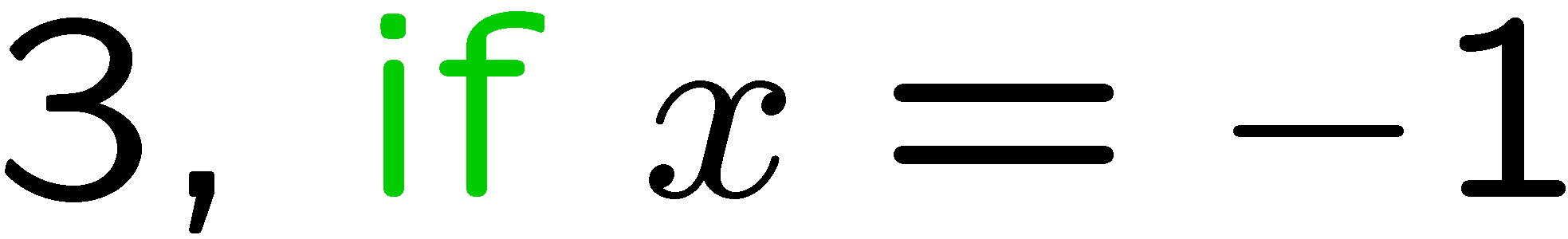 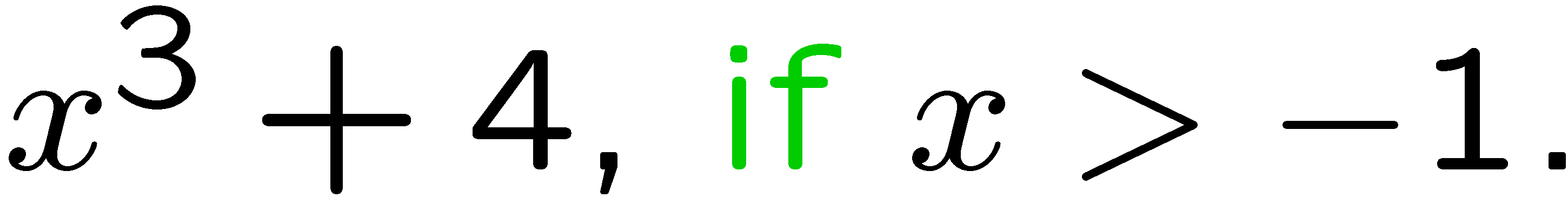 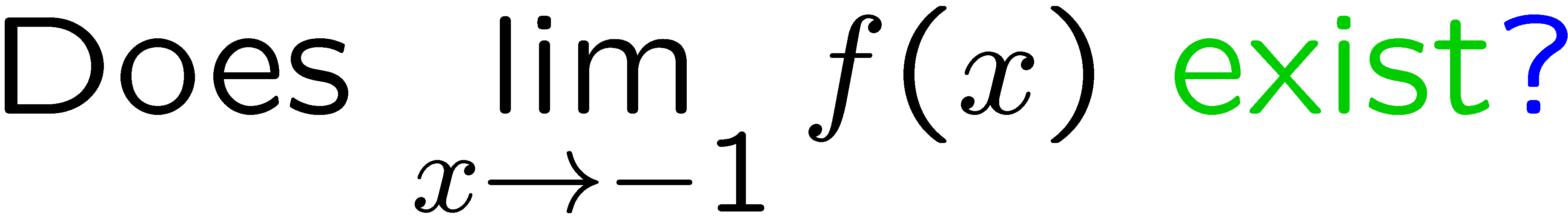 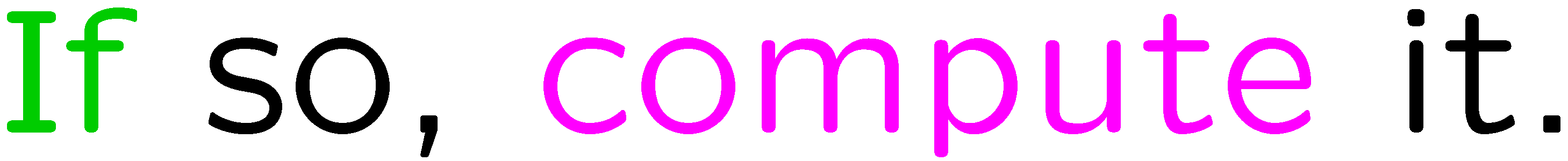 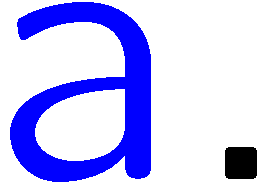 4
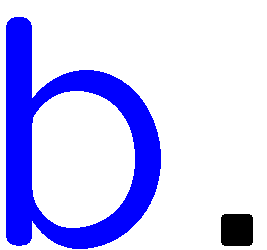 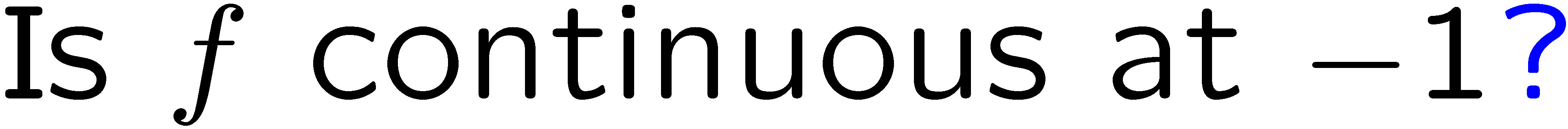 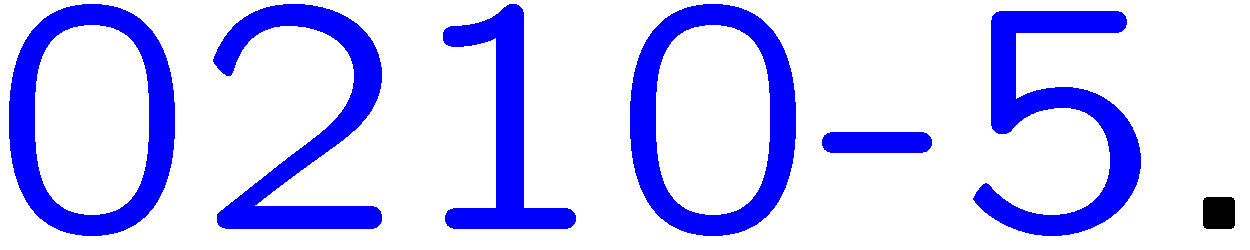 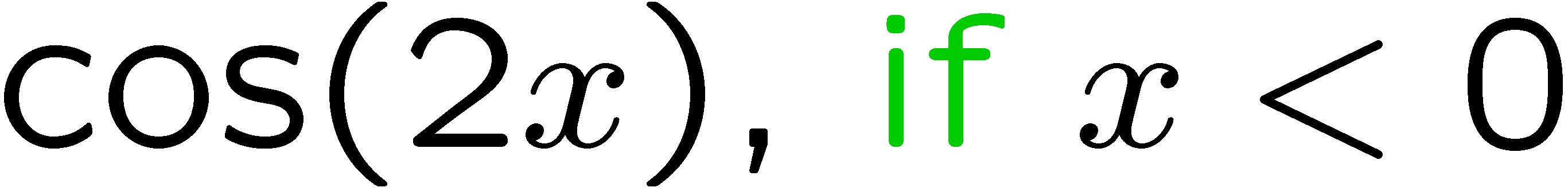 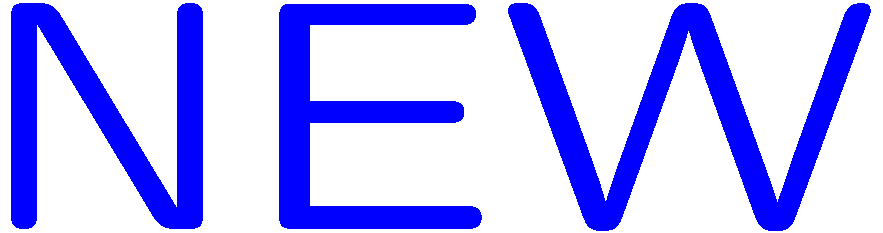 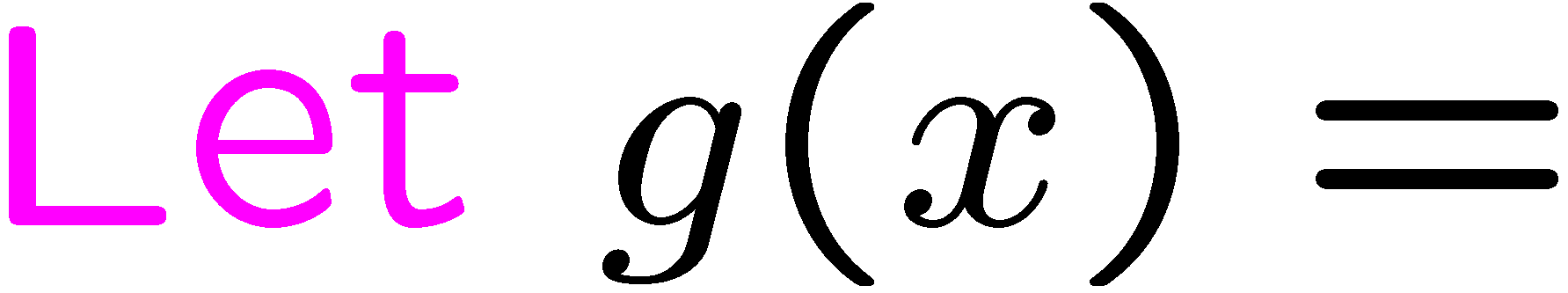 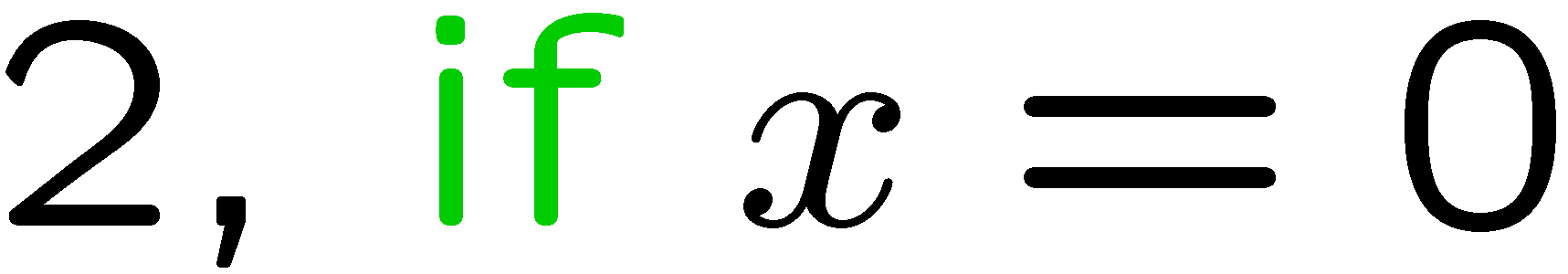 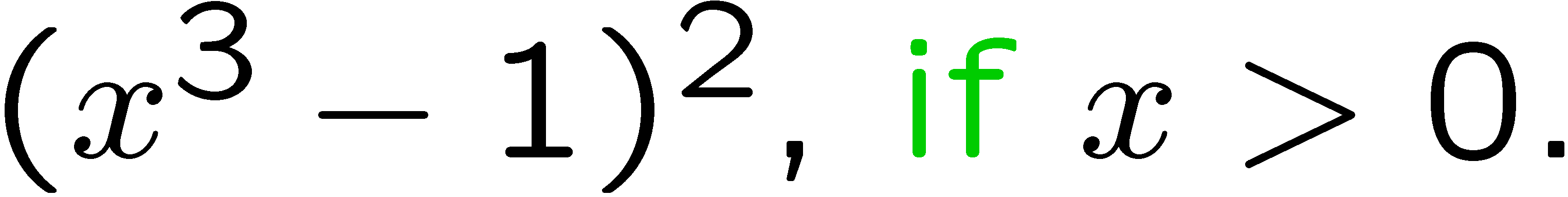 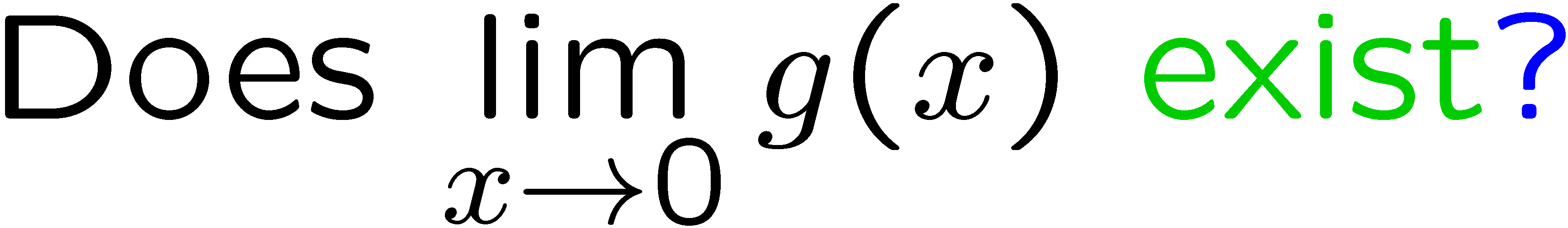 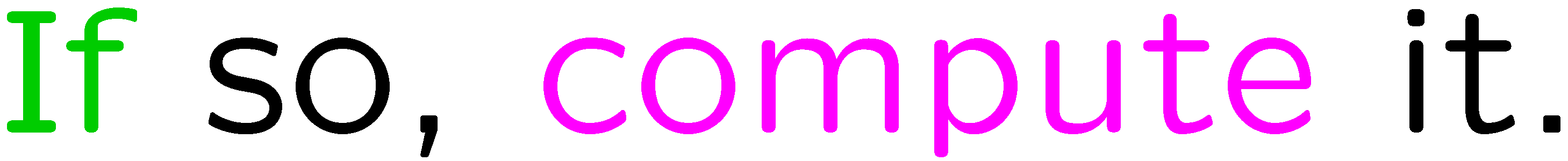 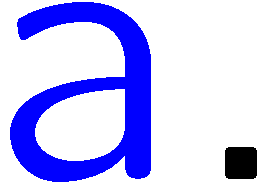 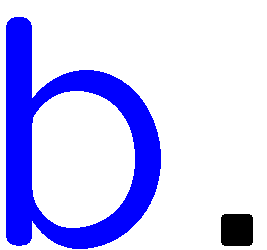 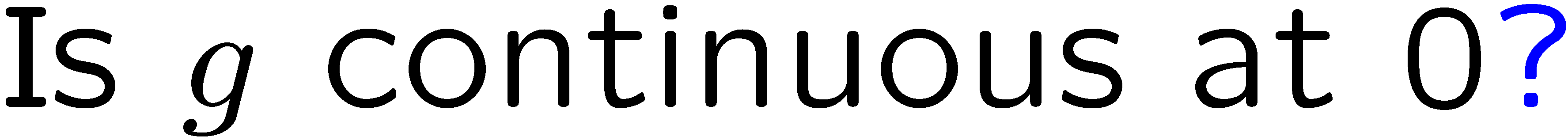 5
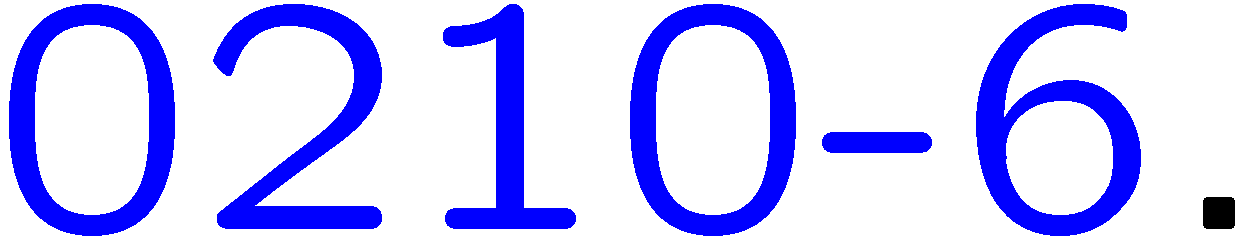 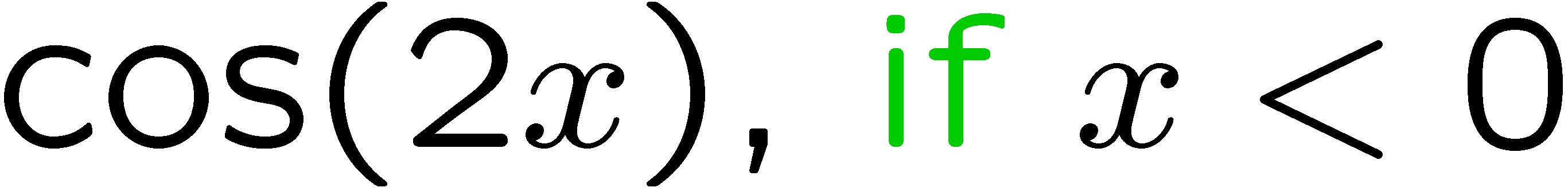 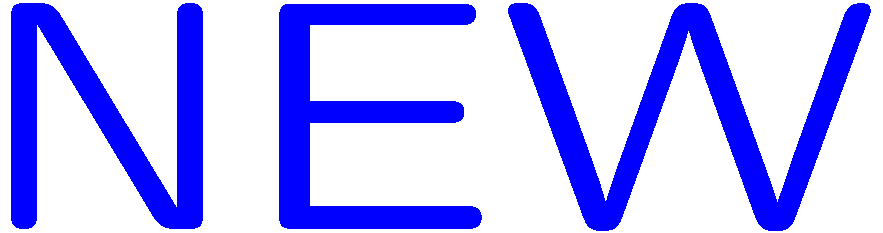 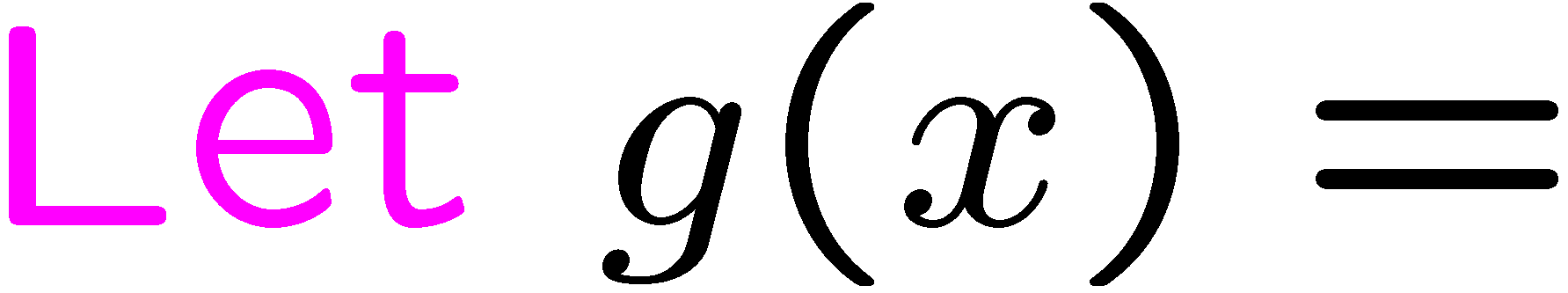 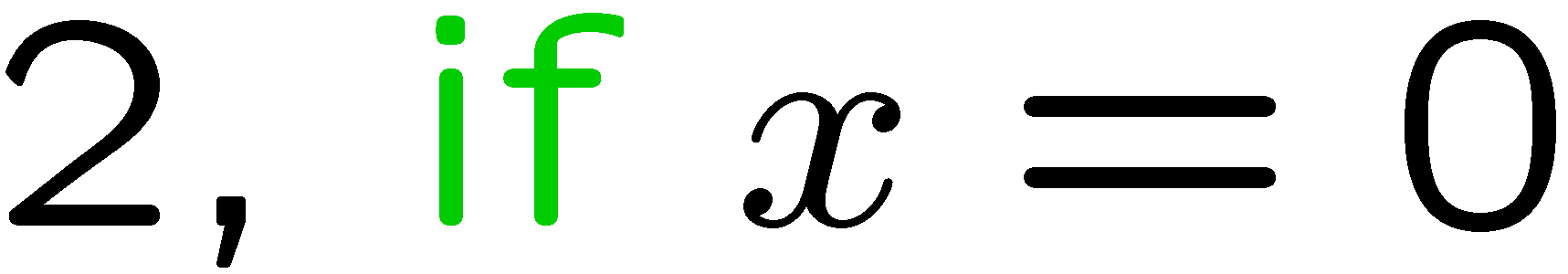 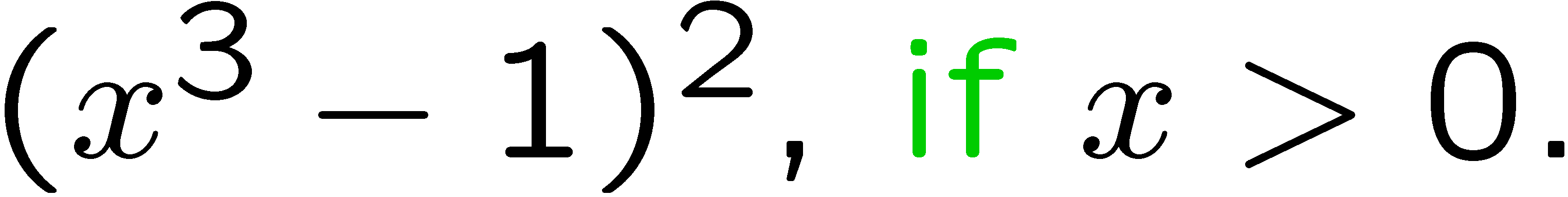 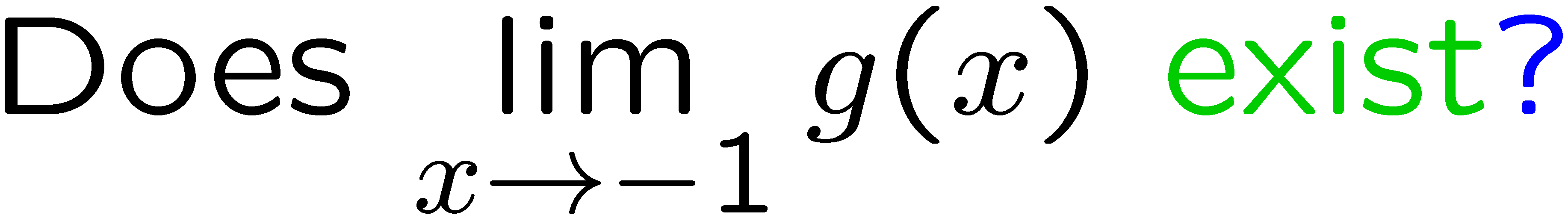 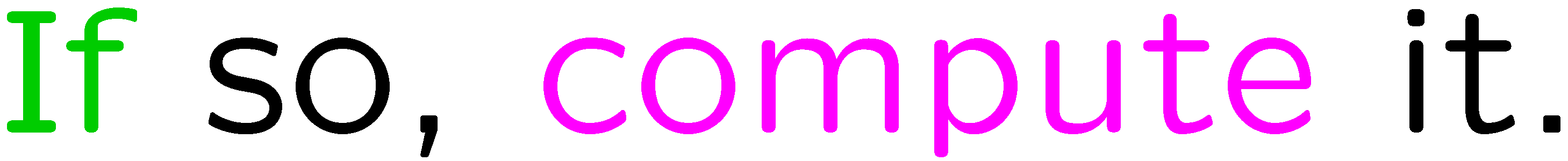 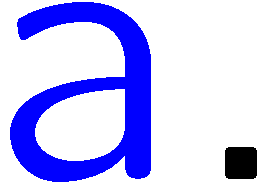 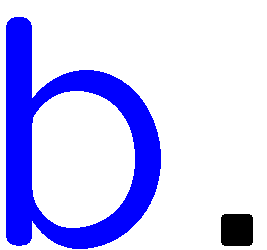 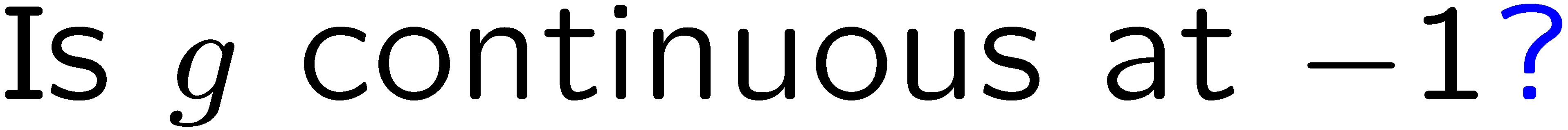 6
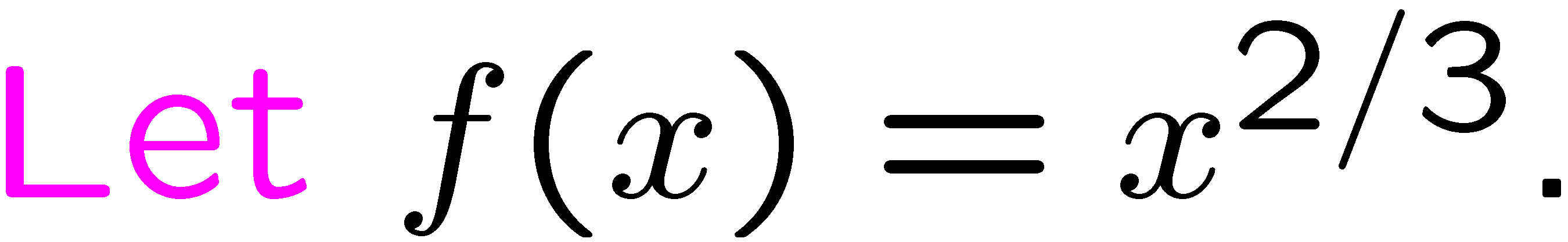 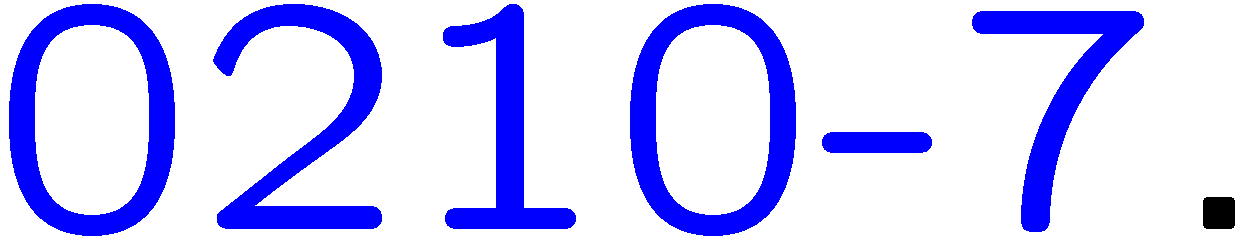 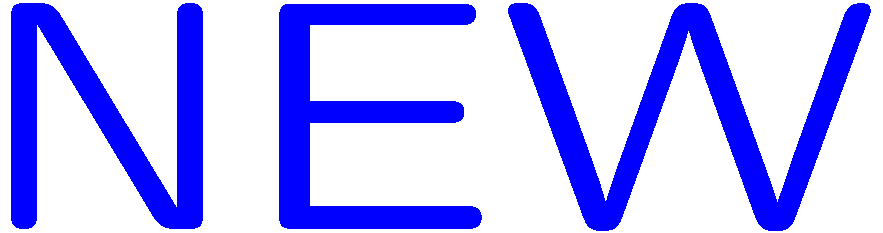 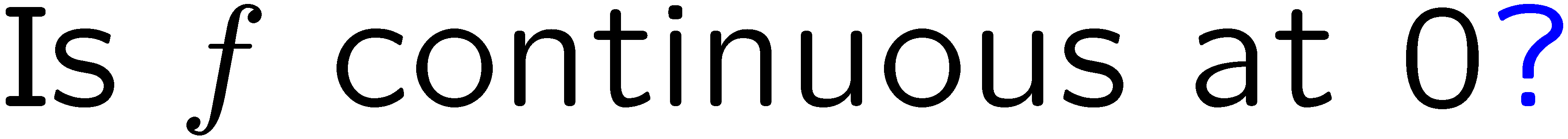 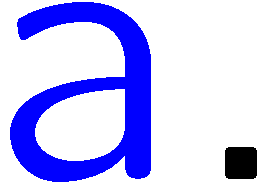 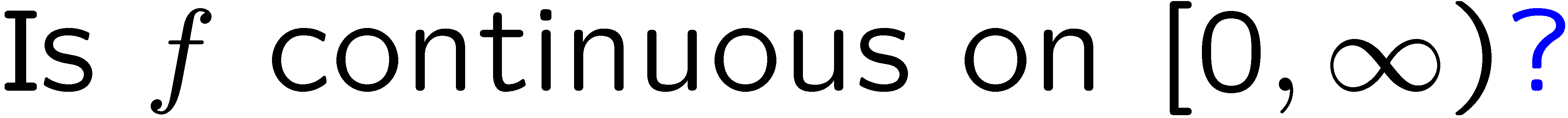 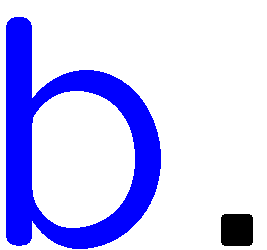 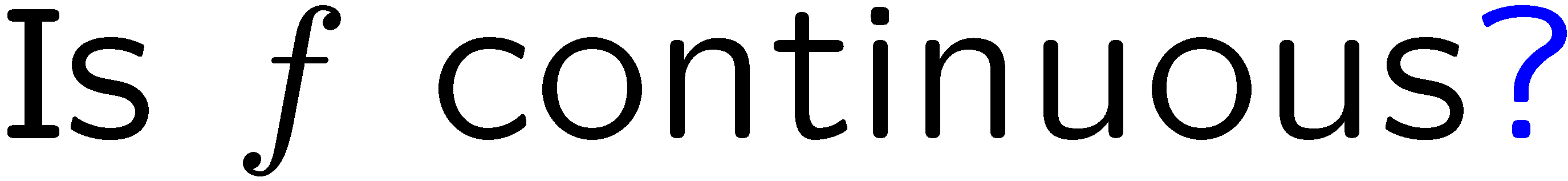 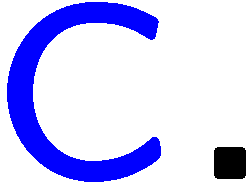 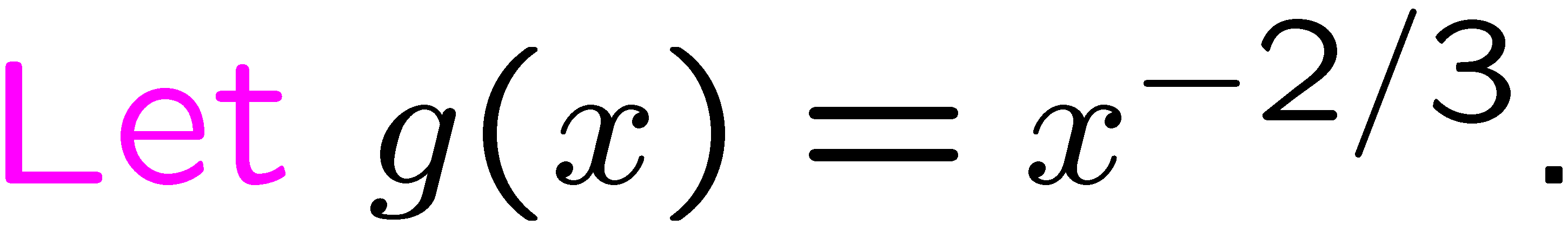 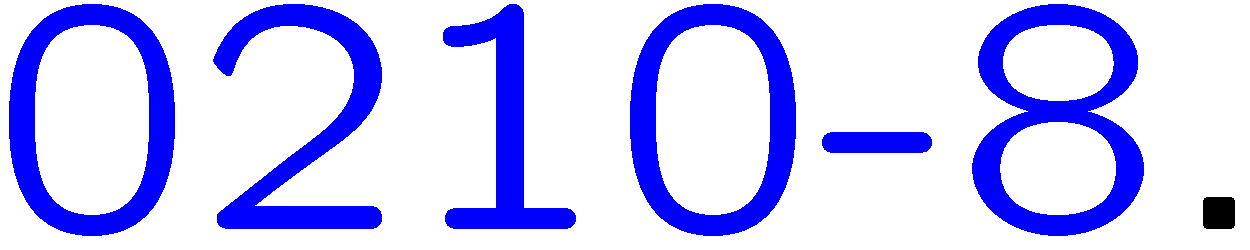 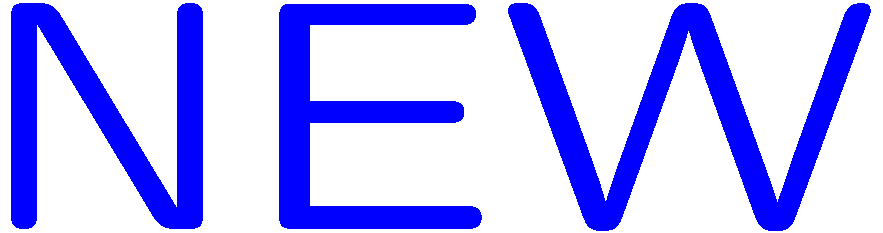 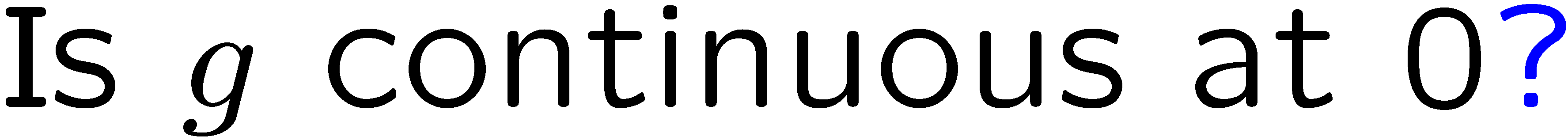 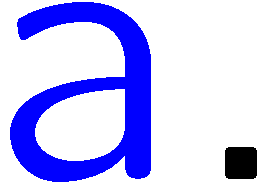 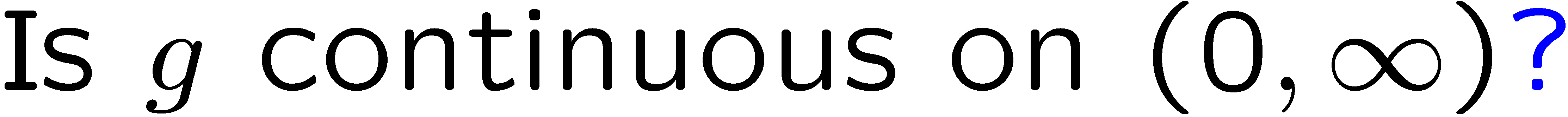 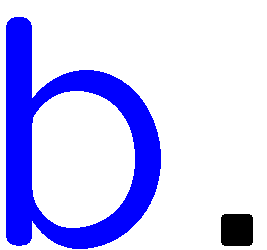 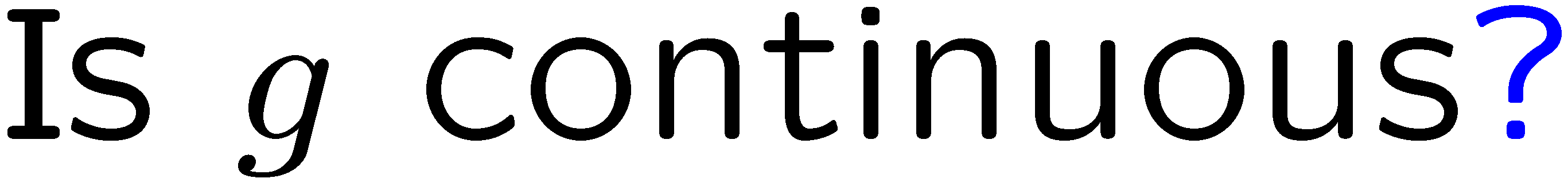 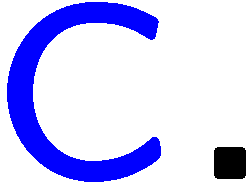 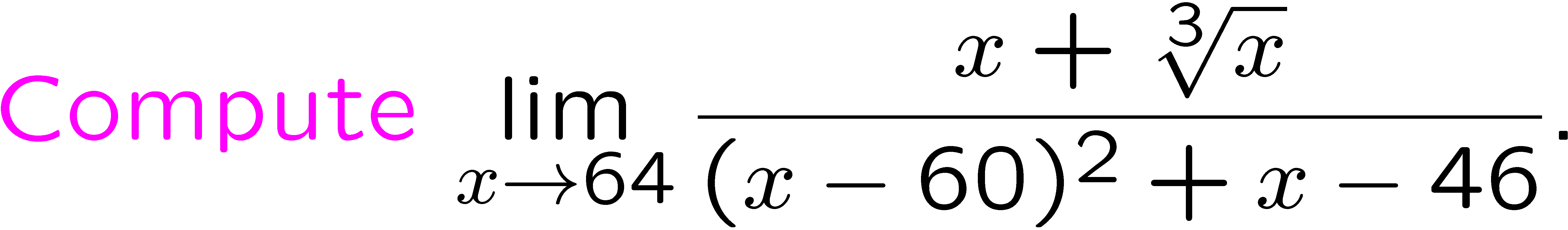 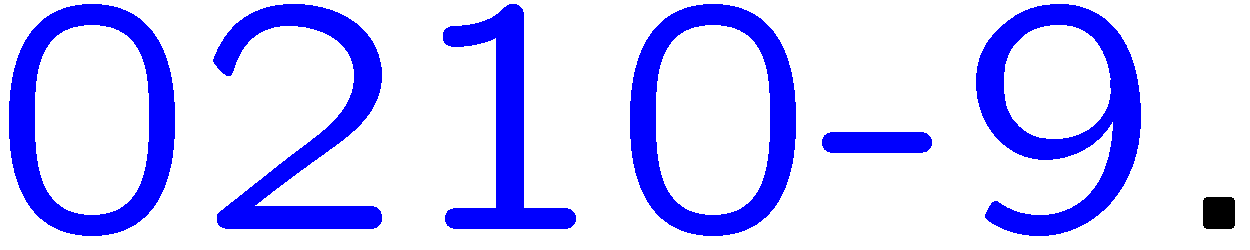 7
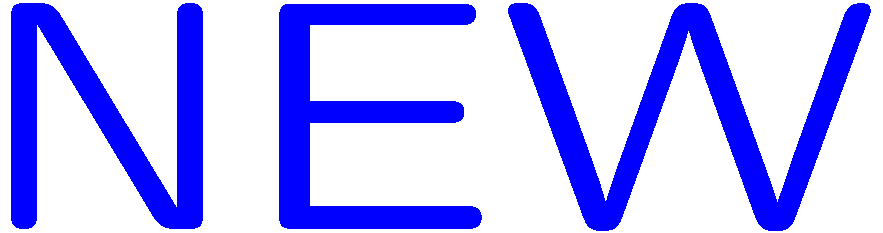 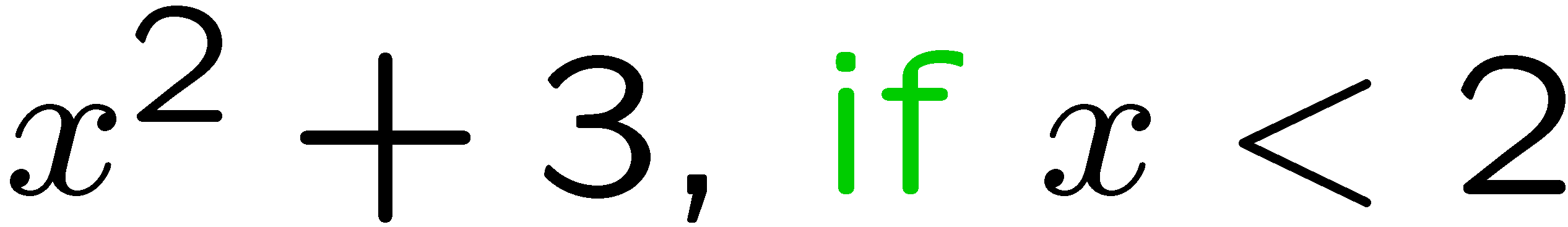 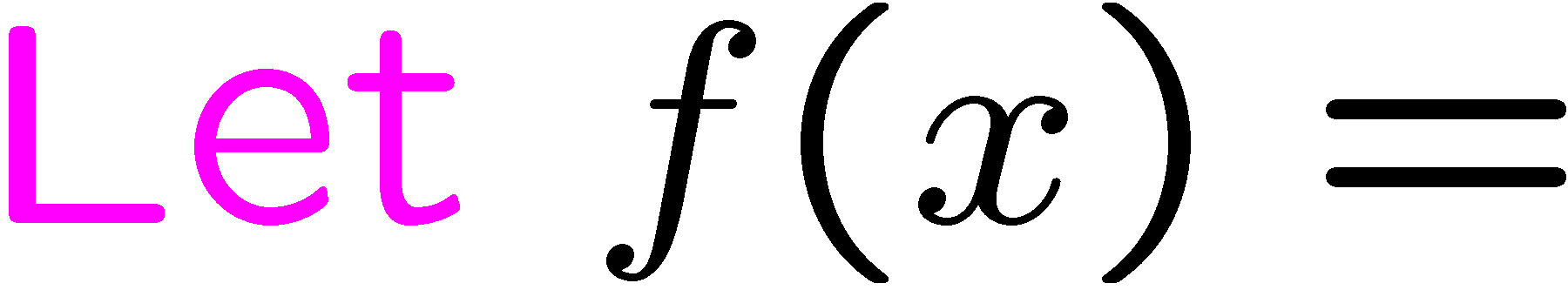 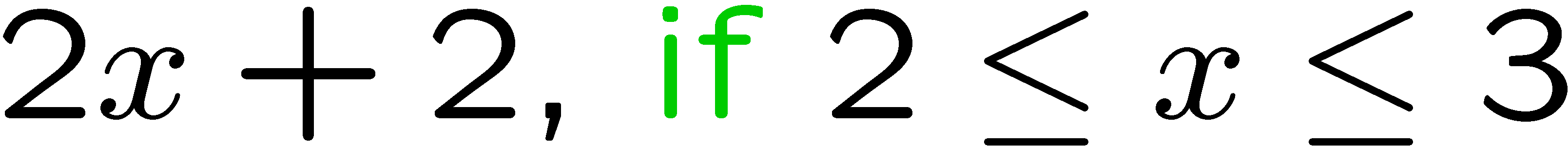 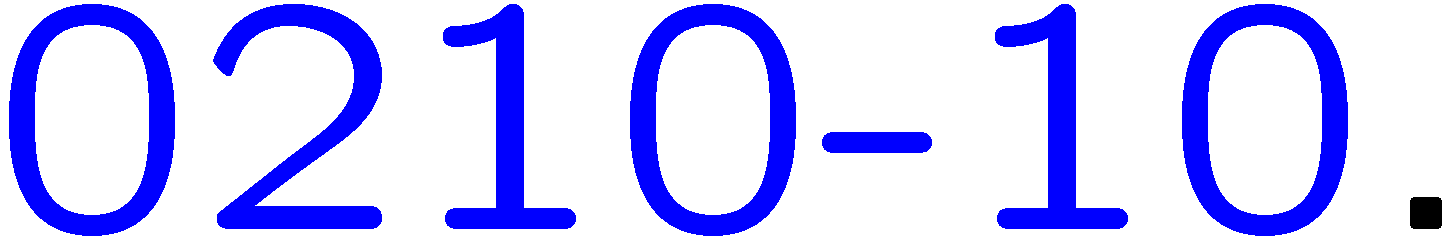 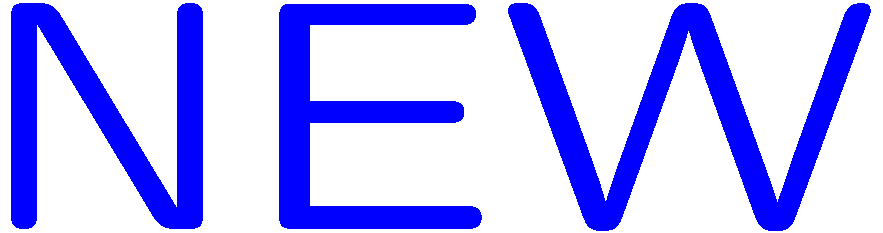 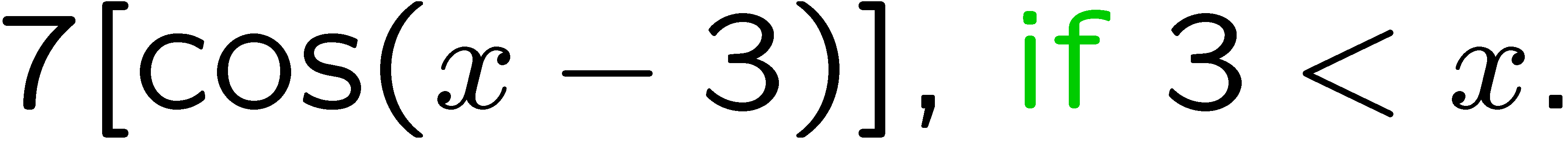 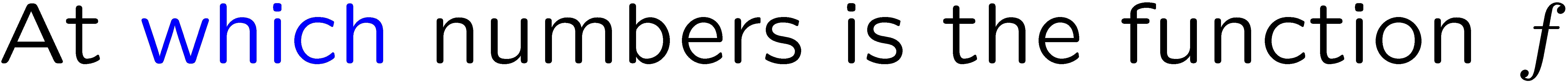 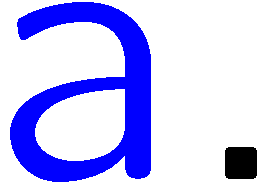 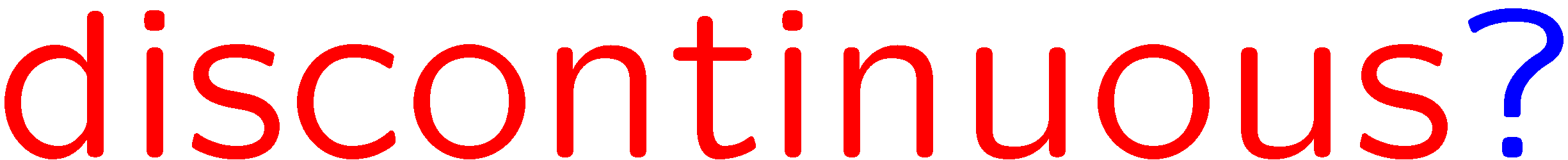 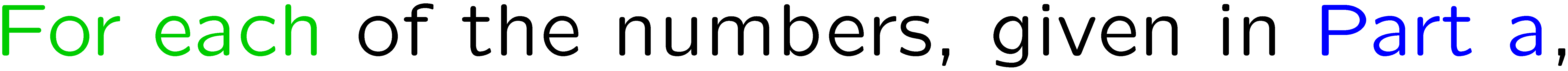 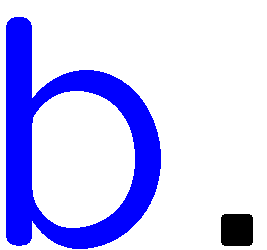 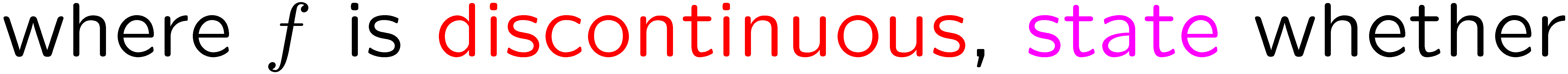 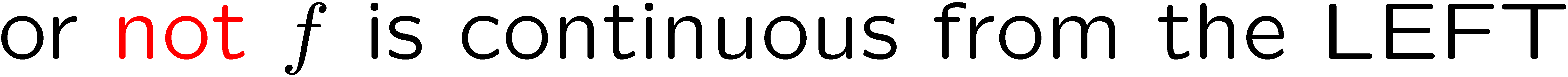 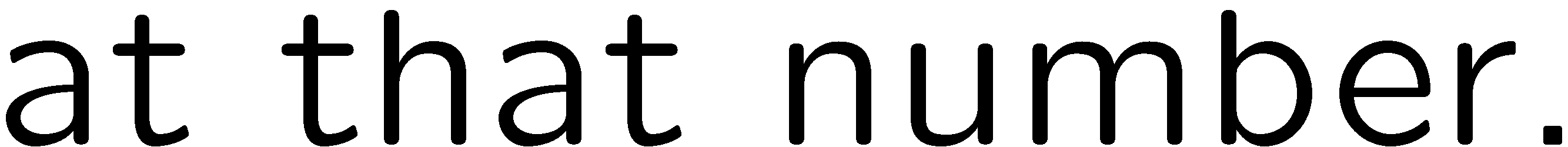 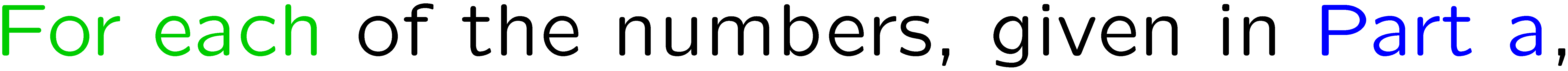 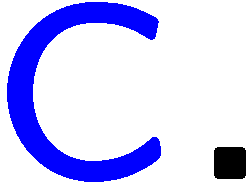 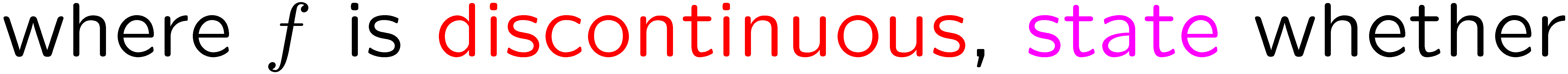 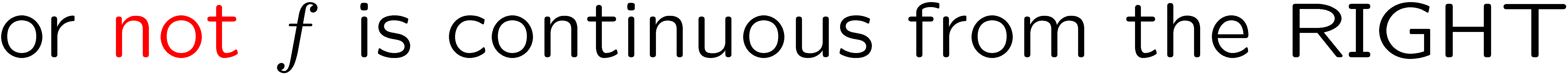 8
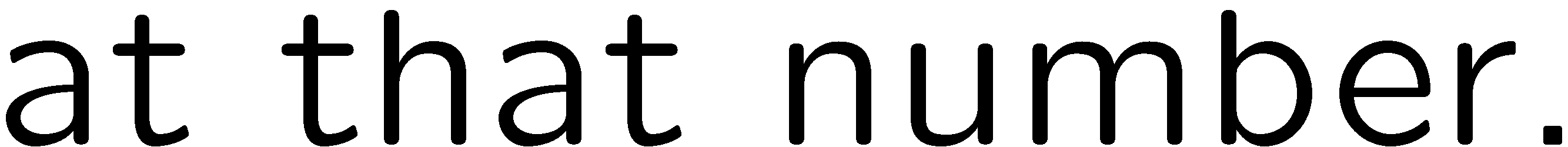 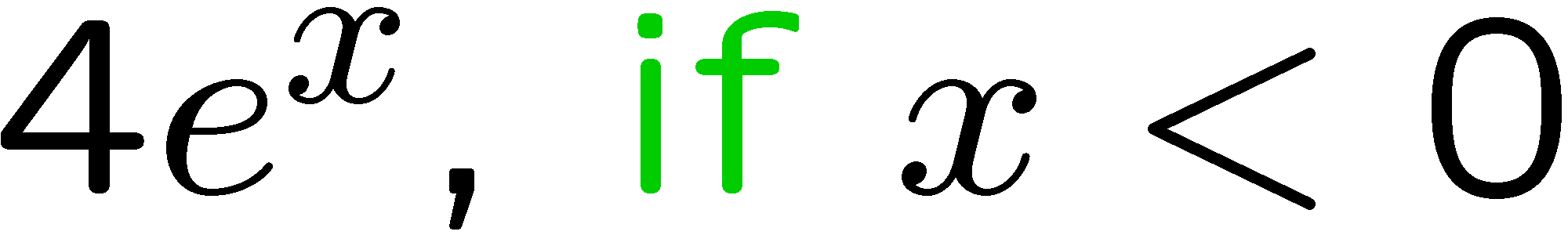 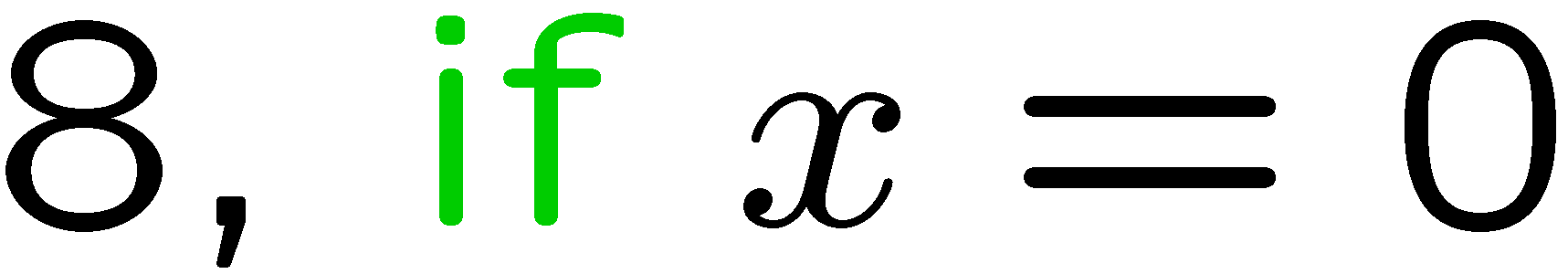 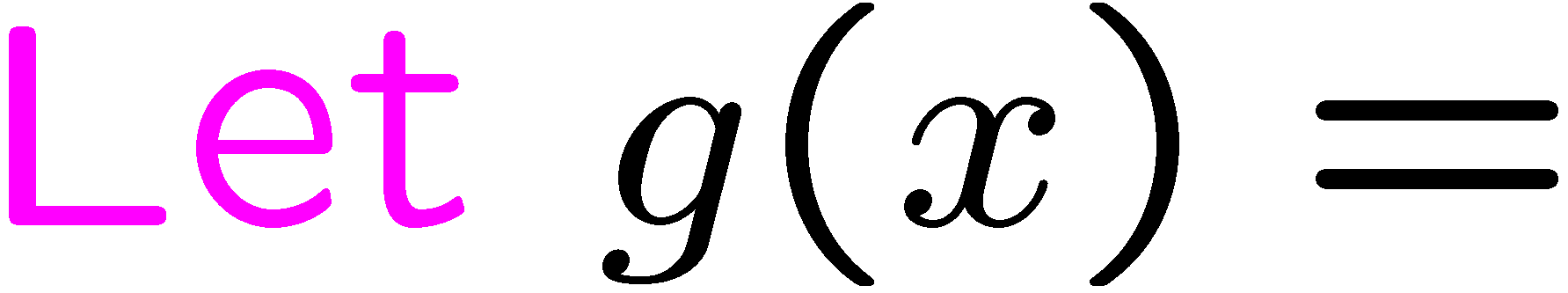 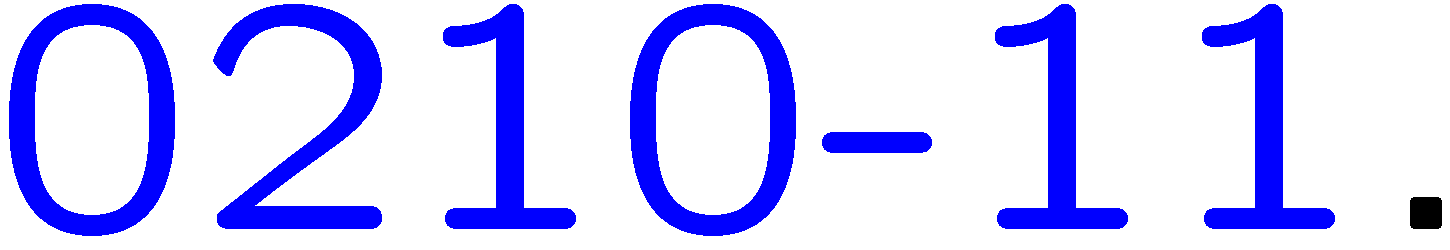 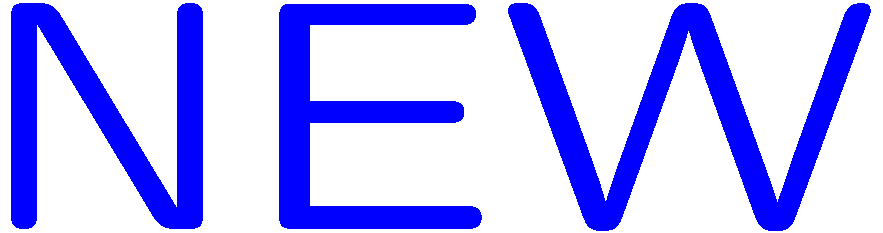 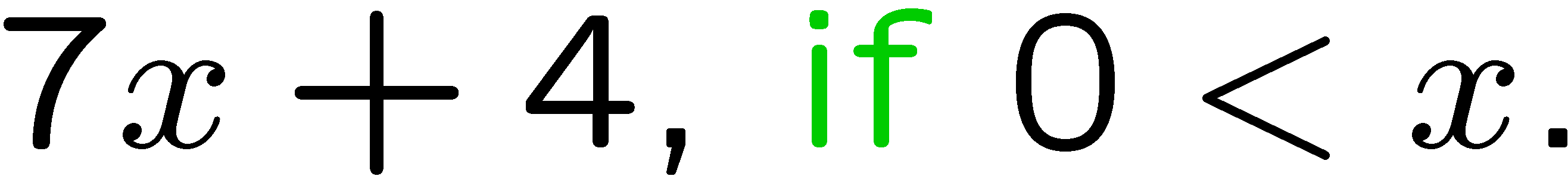 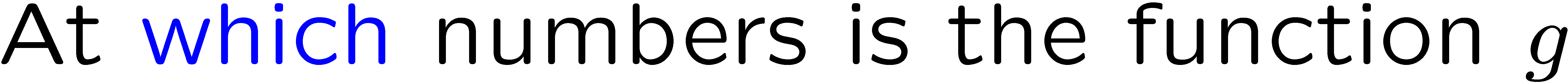 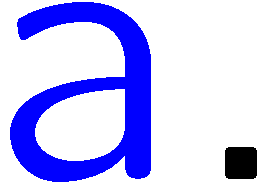 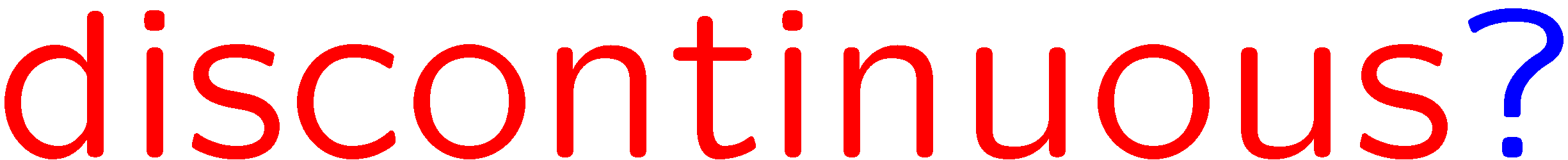 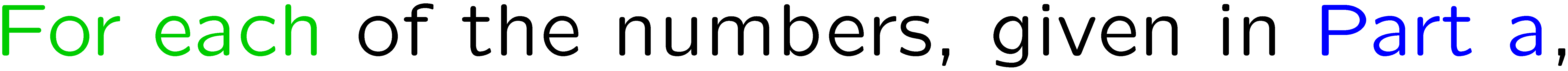 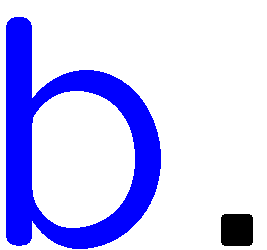 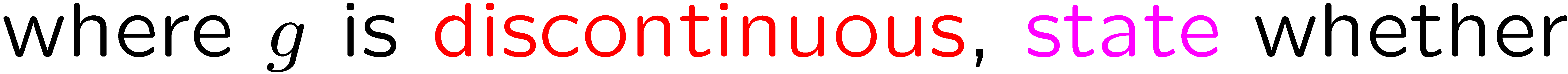 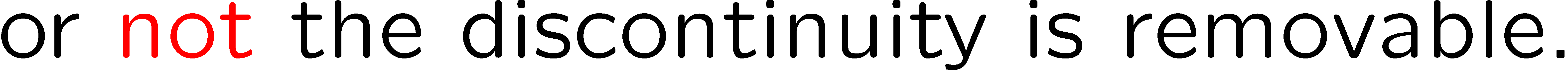 9
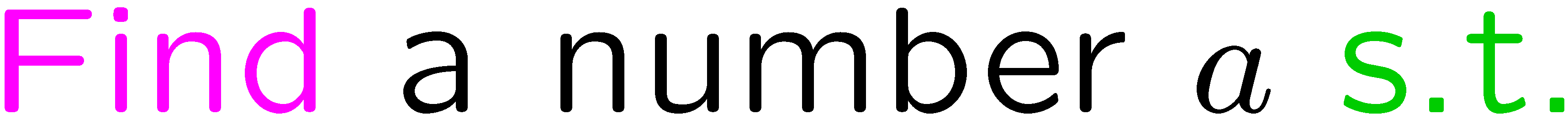 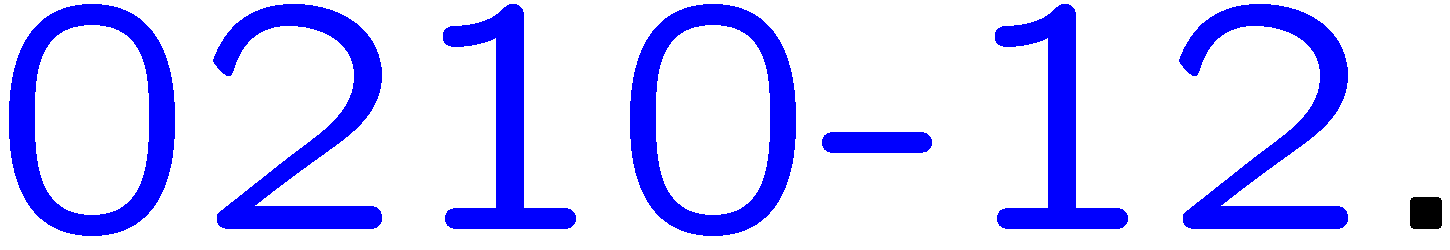 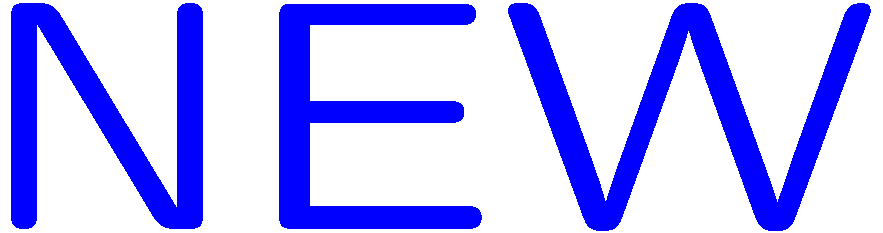 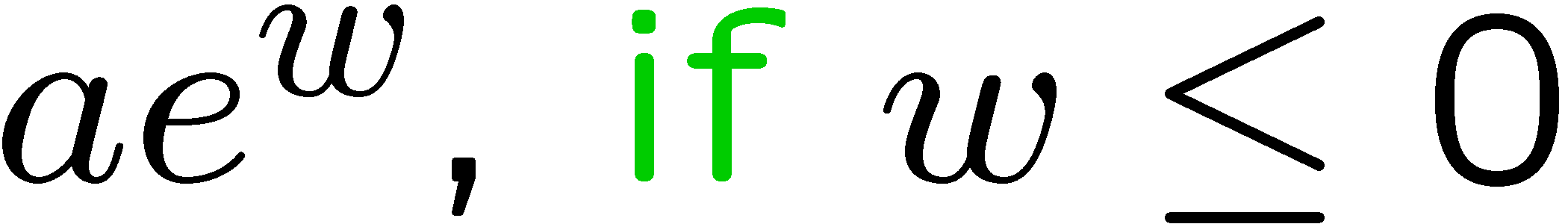 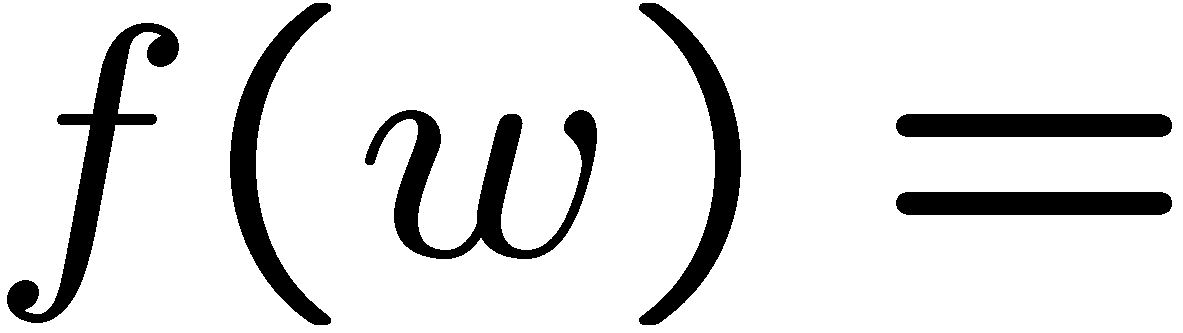 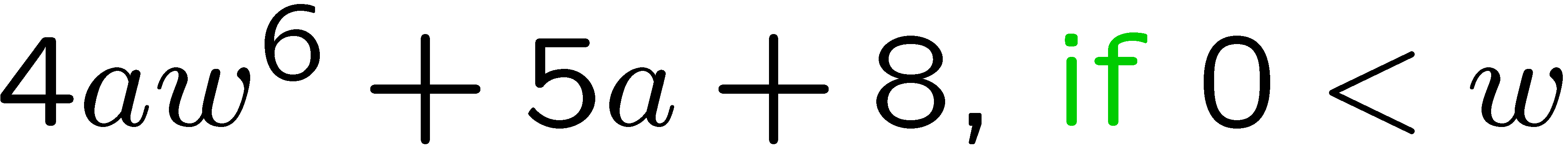 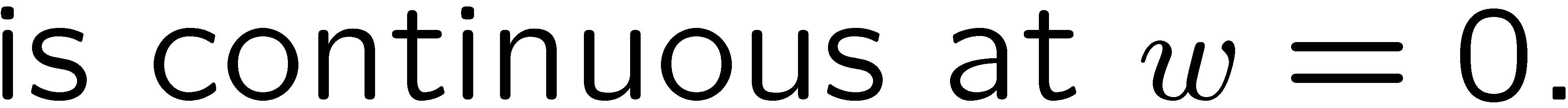 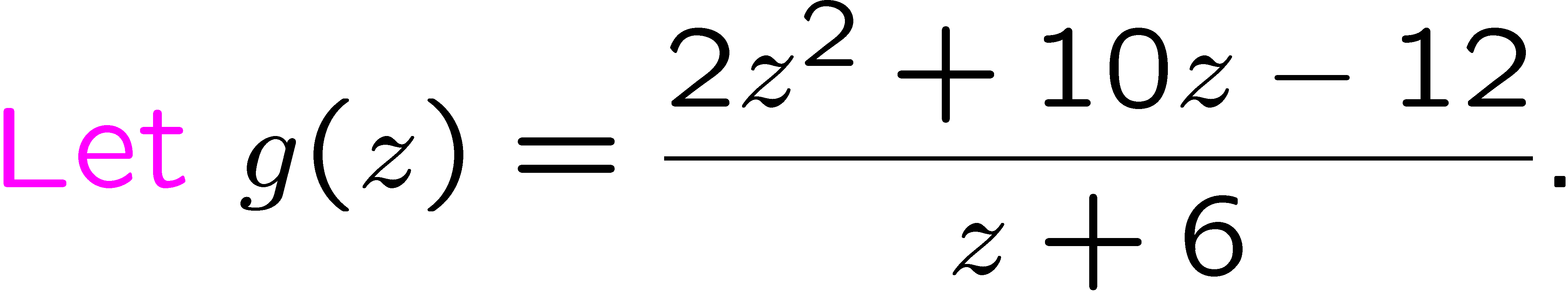 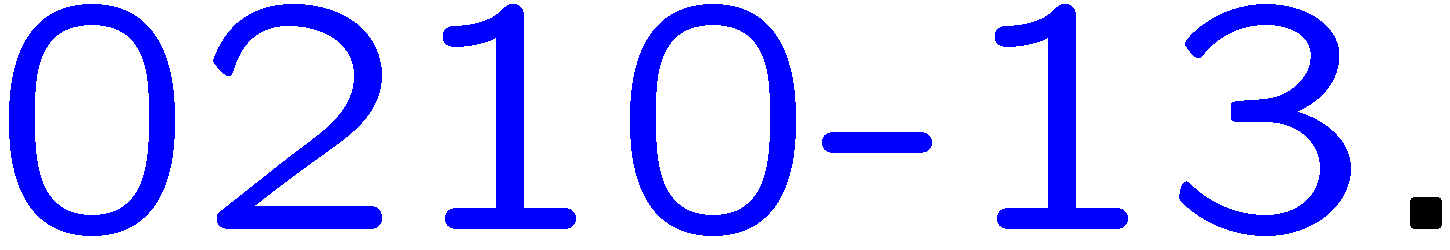 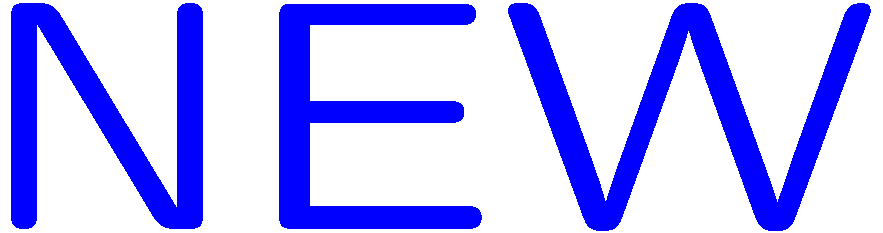 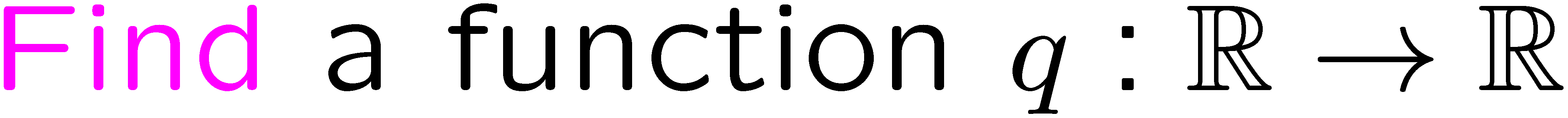 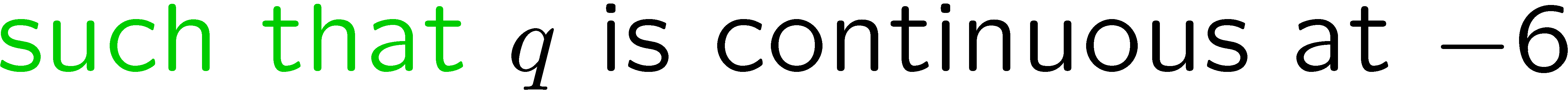 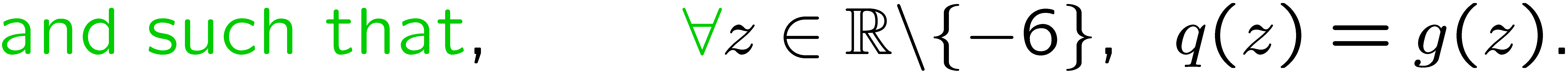 10
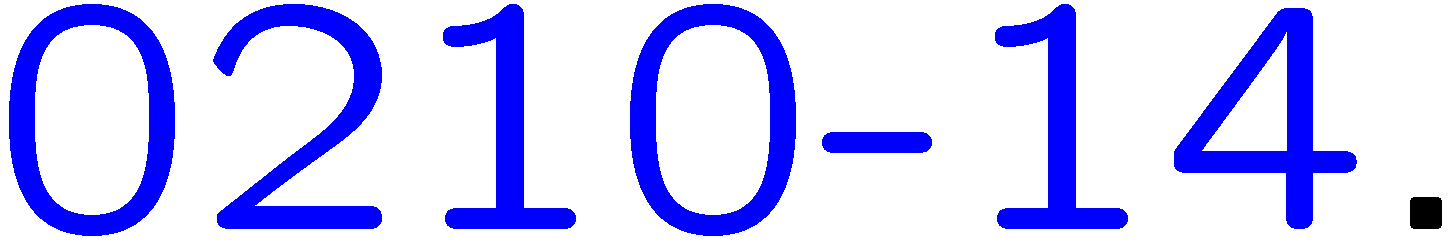 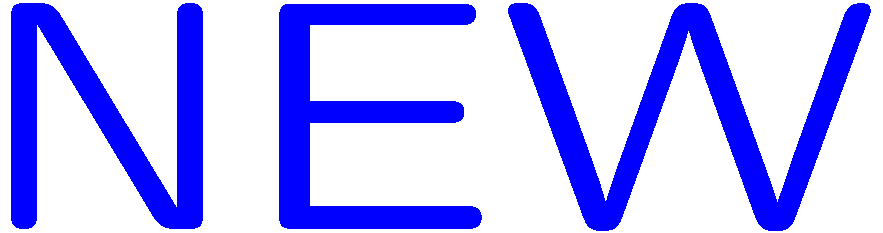 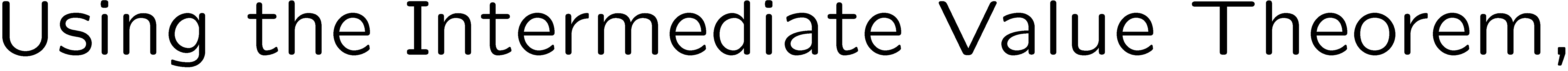 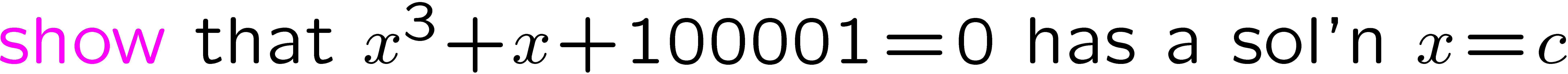 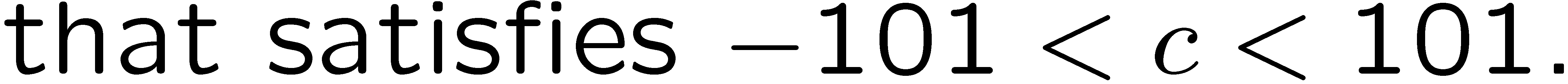 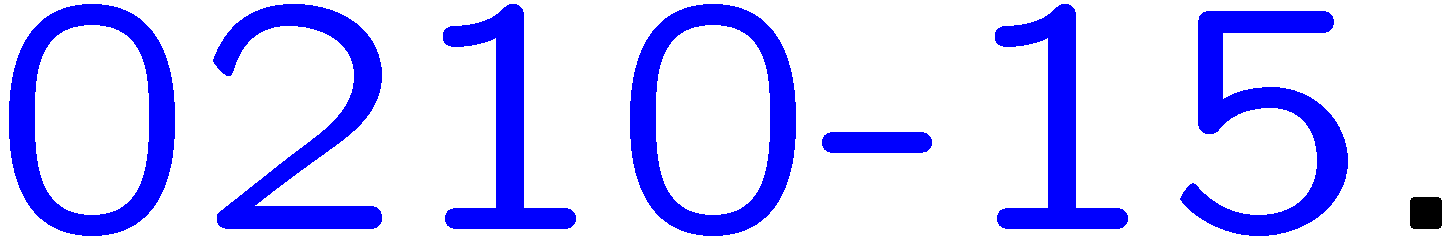 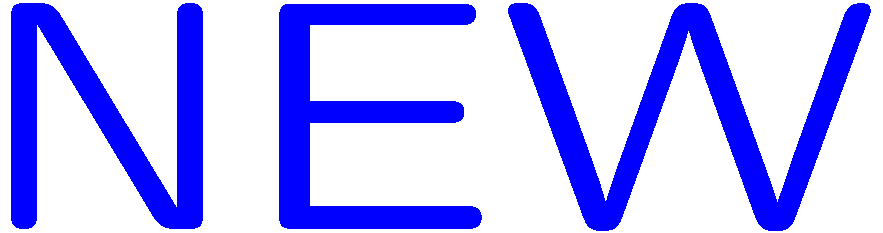 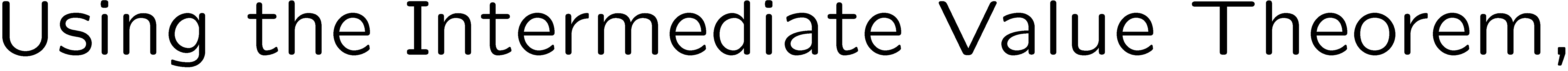 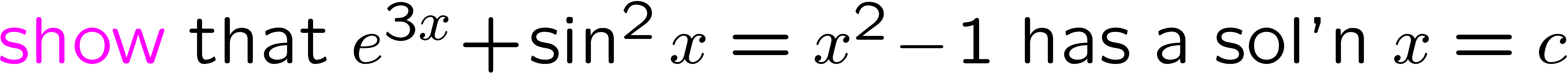 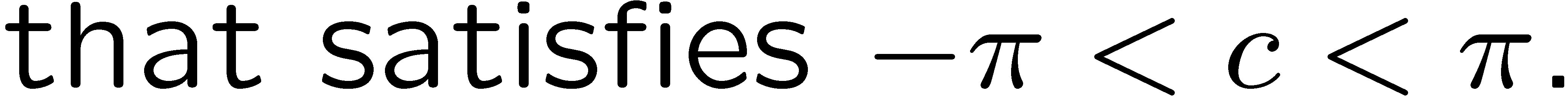 11